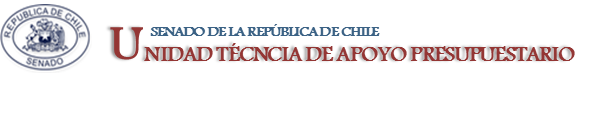 EJECUCIÓN ACUMULADA DE GASTOS PRESUPUESTARIOSENERO DE 2020PARTIDA 25:MINISTERIO DE MEDIO AMBIENTE
Valparaíso, febrero 2020
EJECUCIÓN PRESUPUESTARIA DE GASTOS ACUMULADA A ENERO DE 2020PARTIDA 25 MINISTERIO DEL MEDIO AMBIENTE
2
EJECUCIÓN PRESUPUESTARIA DE GASTOS ACUMULADA A ENERO DE 2020PARTIDA 25 MINISTERIO DEL MEDIO AMBIENTE
3
COMPORTAMIENTO DE LA EJECUCIÓN ACUMULADA DE GASTOS A ENERO DE 2020PARTIDA 25 MINISTERIO DE MEDIO AMBIENTE
4
EJECUCIÓN ACUMULADA DE GASTOS A ENERO DE 2020PARTIDA 25 MINISTERIO DEL MEDIO AMBIENTE
en miles de pesos de 2020
Fuente: Elaboración propia en base  a Informes de ejecución presupuestaria mensual de DIPRES
5
EJECUCIÓN PRESUPUESTARIA DE GASTOS ACUMULADA A ENERO DE 2020PARTIDA 25 MINISTERIO DEL MEDIO AMBIENTE
Gastos por Programas en miles de pesos de 2020
Fuente: Elaboración propia en base  a informes de ejecución presupuestaria mensual de DIPRES
6
EJECUCIÓN ACUMULADA DE GASTOS A ENERO DE 2020PARTIDA 25. CAPÍTULO 01. PROGRAMA 01: SUBSECRETARÍA DEL MEDIO AMBIENTE
en miles de pesos de 2020
Fuente: Elaboración propia en base  a Informes de ejecución presupuestaria mensual de DIPRES
7
EJECUCIÓN ACUMULADA DE GASTOS A ENERO DE 2020PARTIDA 25. CAPÍTULO 02. PROGRAMA 01:  SERVICIO DE EVALUACIÓN AMBIENTAL
en miles de pesos 2020
8
Fuente: Elaboración propia en base  a Informes de ejecución presupuestaria mensual de DIPRES
EJECUCIÓN ACUMULADA DE GASTOS ENERO DE 2020PARTIDA 25. CAPÍTULO 03. PROGRAMA 01: SUPERINTENDENCIA DEL MEDIO AMBIENTE
en miles de pesos de 2020
Fuente: Elaboración propia en base  a Informes de ejecución presupuestaria mensual de DIPRES
9